SAFETY GUIDELINES
LAB 1
EG 1004 Introduction to Engineering & Design
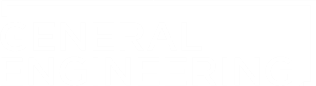 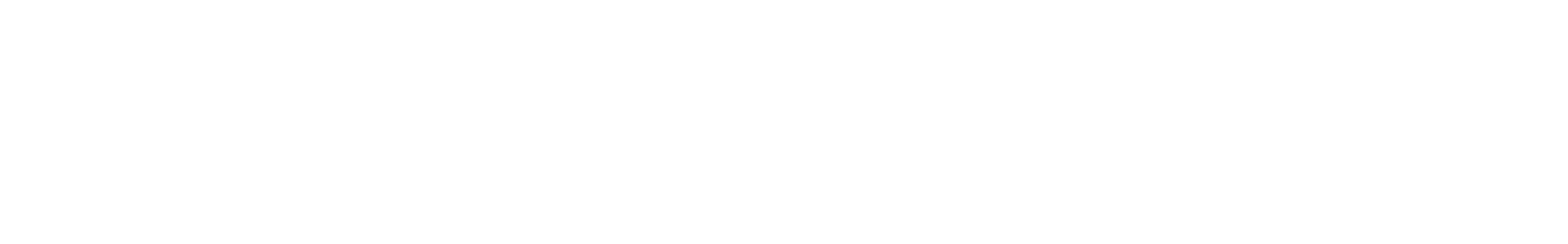 WHAT IS SAFETY?
“Freedom from the occurrence or risk of injury, danger, or loss”

Safety protects:
personal and public well-being
proper business environment
Needed to:
maintain a hazard-free classroom
create a comfortable classroom
keep order and responsibility
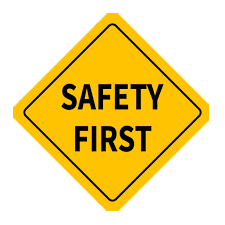 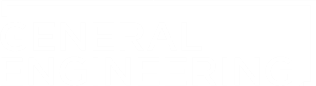 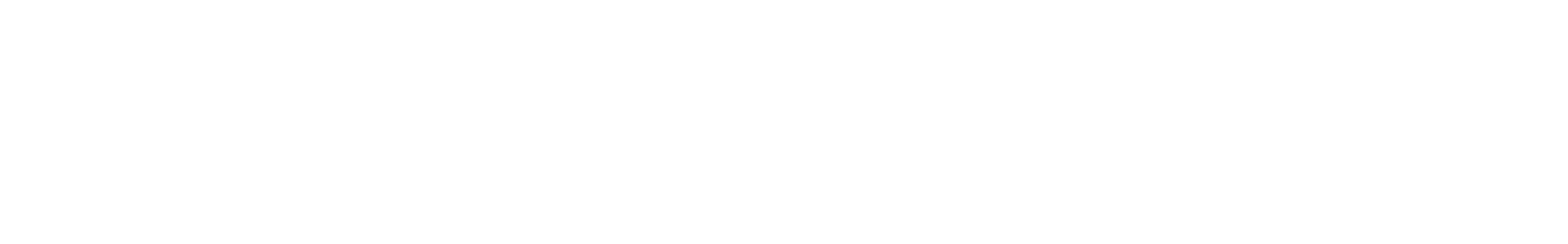 EMERGENCY NUMBERS
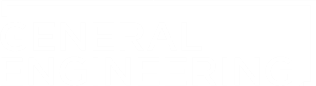 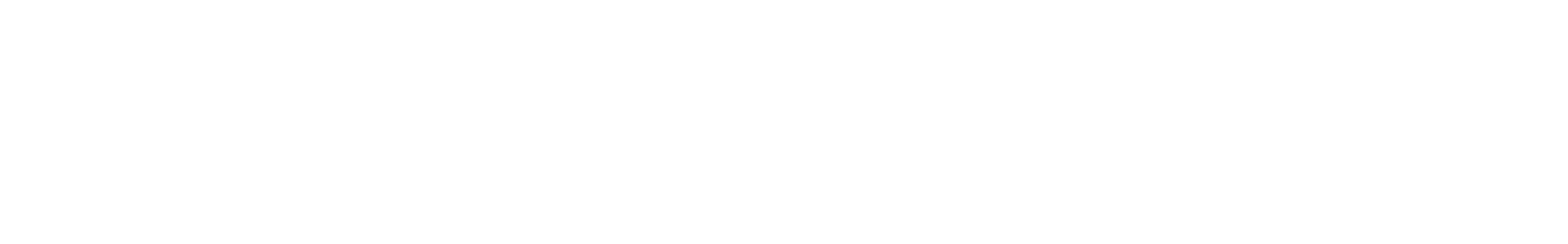 BASIC SAFETY RULES
Be rested
Most mistakes happen when people are tired
If you need a break, take a break
Be alert
Be mindful of peers working nearby, sudden movements could result in injury
Note marked exits
Know where the fire extinguishers and first aid kits are located
Only trained people should ever try to put out a fire
Know your peers and TAs, do not admit strangers 
Be tidy
Dispose of garbage properly, do not leave paper lying around
Store materials in cabinets
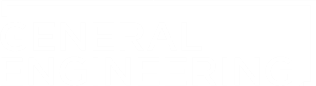 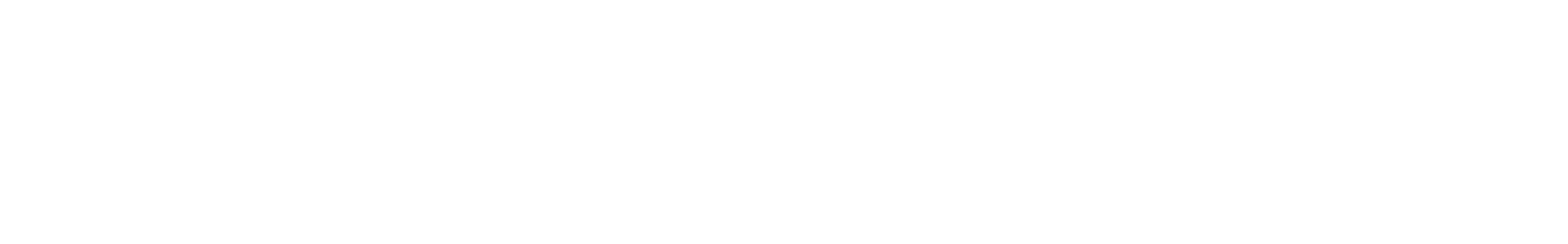 BASIC SAFETY RULES
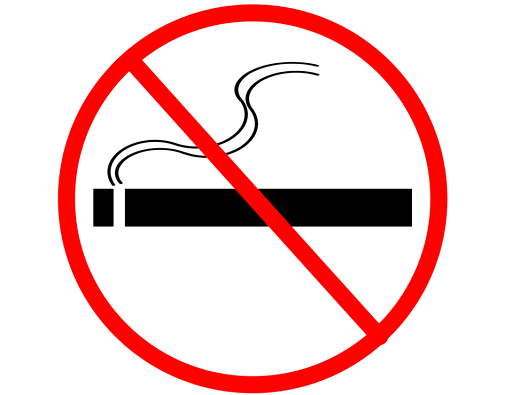 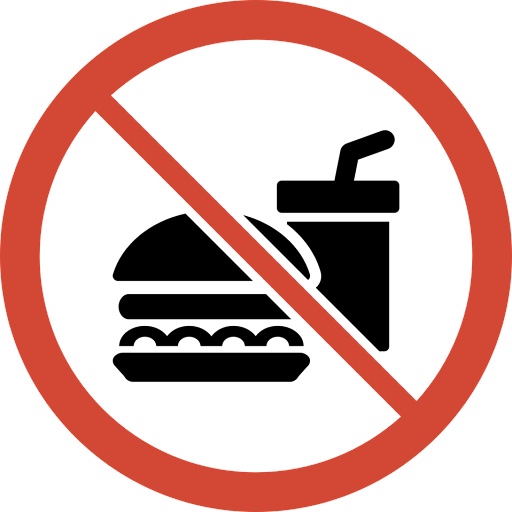 Be courteous
Do not eat, drink, or smoke/vape in labs
Do not overcrowd the laboratories
Keep workstations clean
Communicate with TAs
Be smart
Never work alone
No horseplay, shouting or running
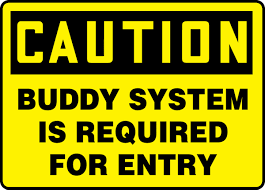 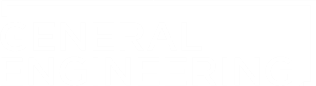 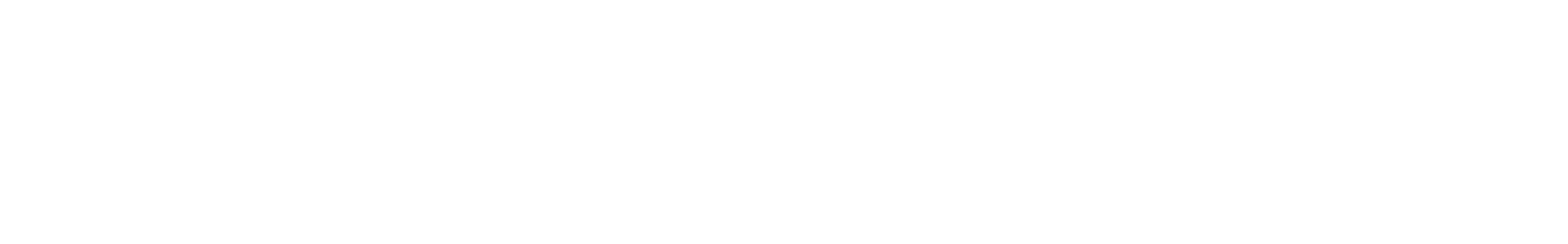 BASIC ELECTRICAL SAFETY
Avoid exposed wires, use electrical tape to cover them
Keep electrical cords off the floor and to a minimum
Outlets are for electrical plugs only          
i.e. No paper clips, scissors, fingers, etc.
Never force a wrong plug into an outlet
No open drinks or containers
When working with fluids, be extremely cautious
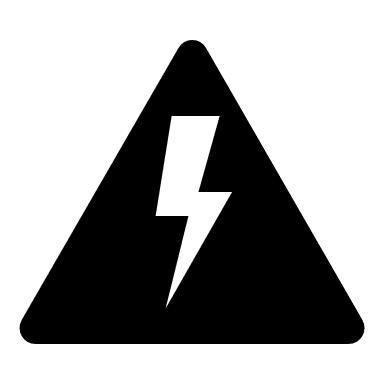 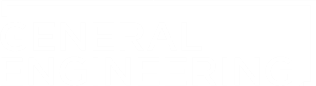 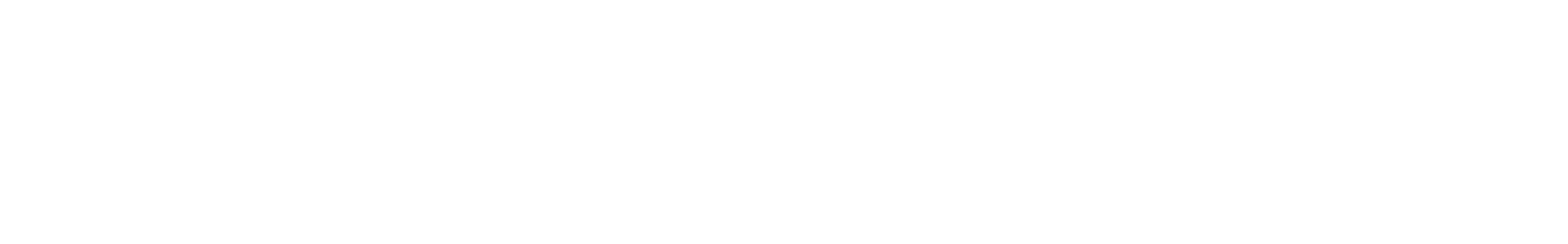 BASIC MECHANICAL SAFETY
In lab, only TAs should use mechanical tools
Wear proper PPE (goggles, gloves, ear protection, etc.) when working with tools
All tools should be used on a workbench
Work near a window or well-ventilated area when needed
Do not use broken equipment
Notify a TA immediately if equipment is broken
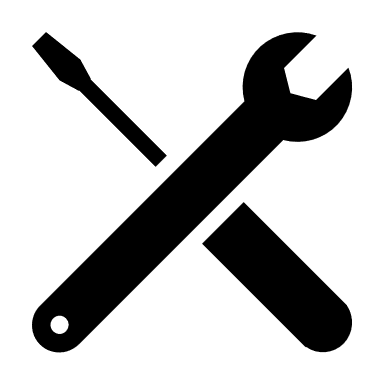 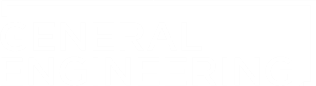 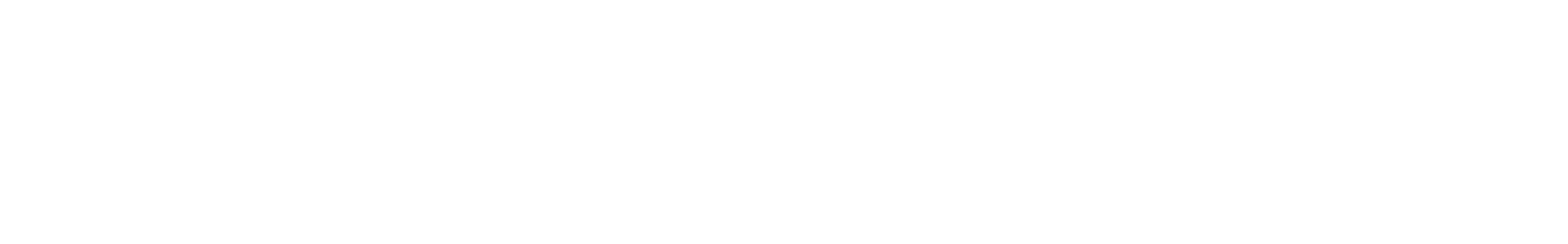 RECAP
Know & follow the safety rules 
Report any problems to the safety staff
Communicate with TAs
Be respectful
THINK
SAFETY
ALWAYS………..
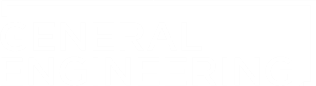 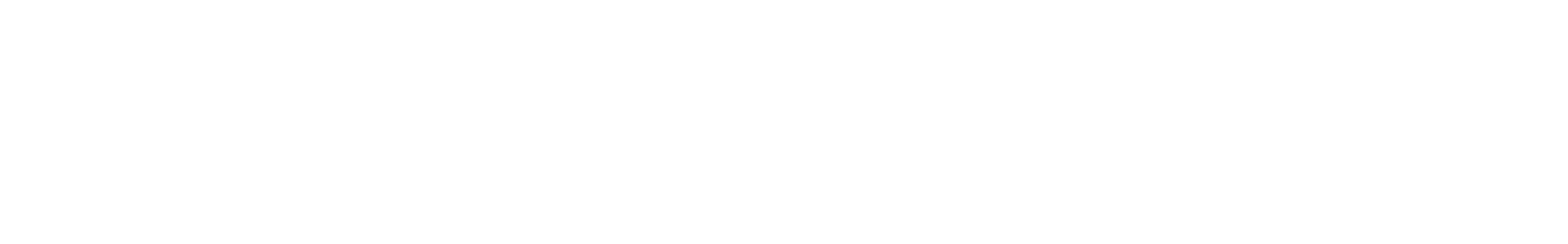 QUESTIONS?
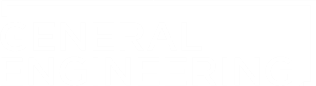 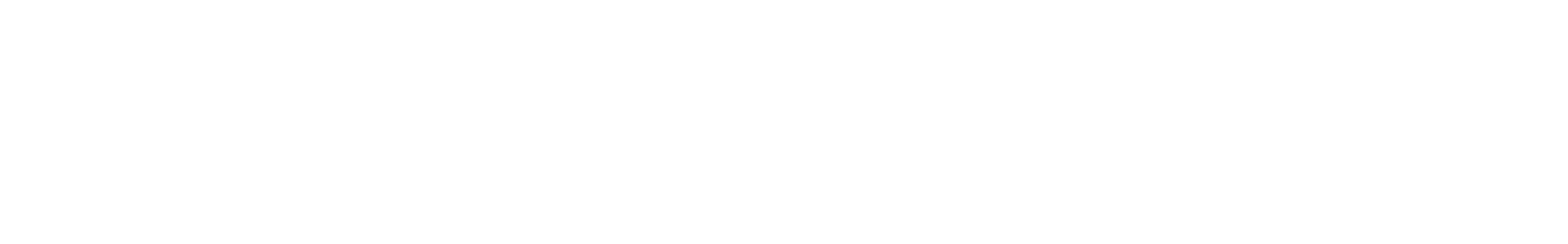